03/05/2023
Bernardo Timm
Capítulo 9 – Construindo Dependências
Language and The Brain: a slim guide to neurolinguistics
Brennan
03/05/2023
“Modelo Clássico de Linguagem” -> método de lesão/déficit (cap. I)
Wernick e Broca
L.P.T.C.
Left posterior temporal lobe 
(lobo temporal posterior esquerdo)
L.I.F.G.
Left inferior frontal gyrus 
(gyro frontal inferior esquerdo)
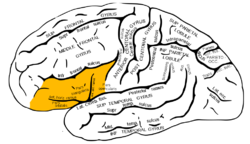 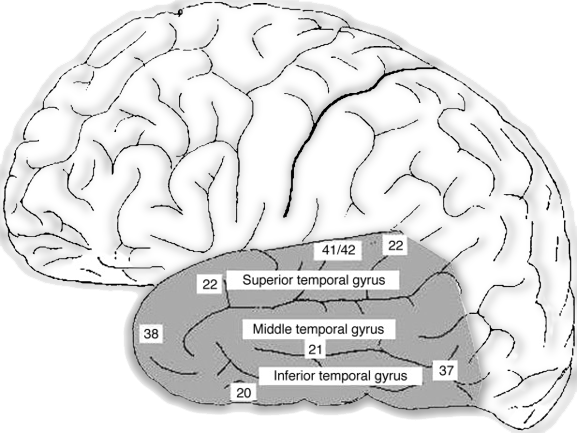 03/05/2023
L.P.T.C.
Left posterior temporal lobe 
(lobo temporal posterior esquerdo)
L.I.F.G.
Left inferior frontal gyrus 
(gyro frontal inferior esquerdo)
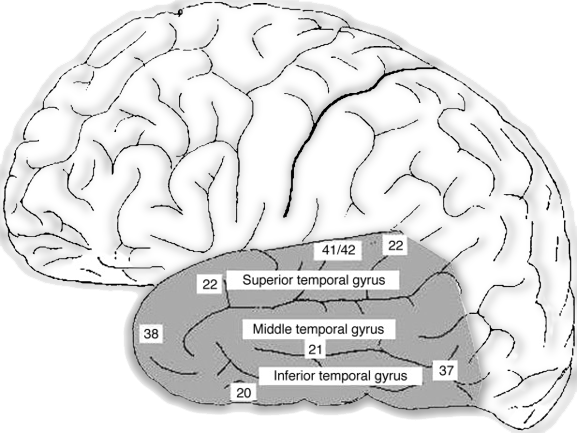 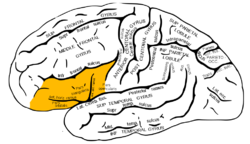 >
>
COMPREENDER
PRODUÇÃO
03/05/2023
L.I.F.G.
Left inferior frontal gyrus 
(gyro frontal inferior esquerdo)
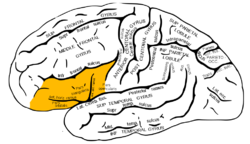 Fonemas;
Intens lexicais;
Sintagmas;
Frases
(...)
vs
PRODUÇÃO
Dependências, Predição, Memória
03/05/2023
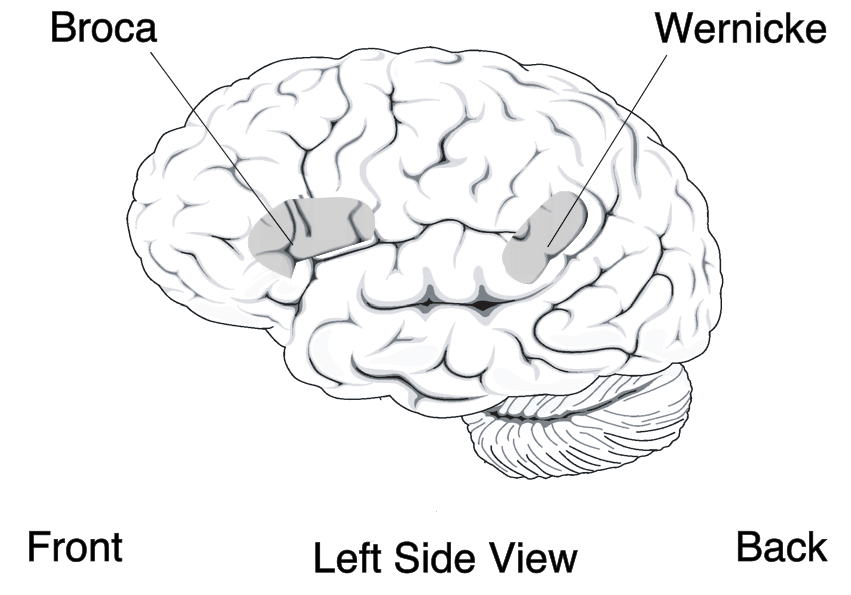 Norman Geschwind (1970) e (1972)
Pacientes com non-fluente afasia/afasia de Broca tinham dificuldade
com sentenças complexas: quando o sujeito e o objeto eram intercambiáveis
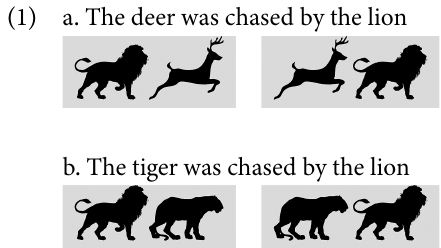 1a O cervo foi casado pelo leão
1b o tigre foi casado pelo leão

Perda da pista
Dependências, Predição, Memória
03/05/2023
Norman Geschwind (1970) e (1972)
Semanticamente intercambiáveis
Dependência de longa distânica/Trace ou traço (mais à frente) 	“MAIS COMPLEXAS”
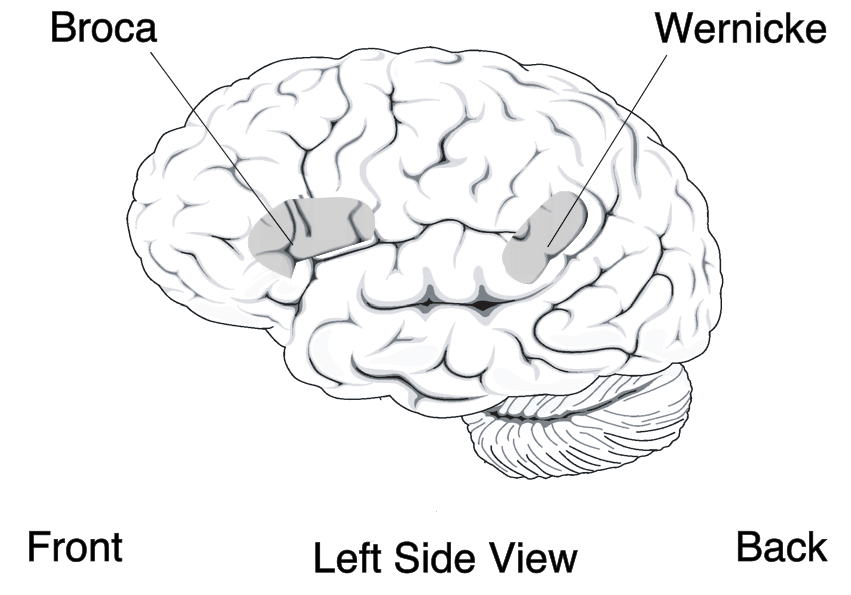 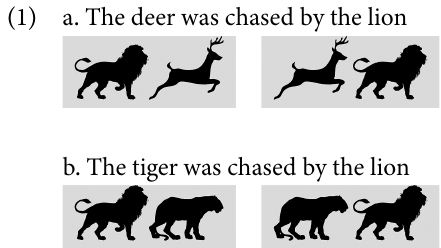 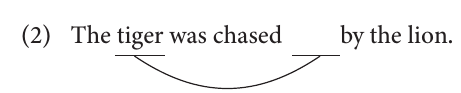 1a O cervo foi casado pelo leão
1b o tigre foi casado pelo leão
Perda da pista
03/05/2023
L.I.F.G.
Left inferior frontal gyrus 
(giro frontal inferior esquerdo)
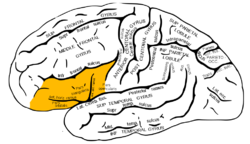 Afasia de Broca     Défict de compreensão sintática
->
<-
Link agora entre LIFG c/ sintaxe?
03/05/2023
L.I.F.G.
Left inferior frontal gyrus 
(giro frontal inferior esquerdo)
Problemas?
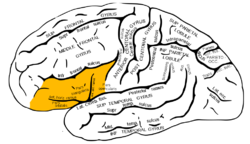 Comparando Lesões
Desafios de comparação entre lesões (overlapping) [sobrepostas?]
 
2 Jeitos
Donkers et al. 2004               &                   Amici et al. 2007
PPA
Desordens neurogenerativas
+ homegêneo
Regiões do cérebro de forma sistemática
Estatística avançada com 70 participantes com infarto
- homegêneo
03/05/2023
L.I.F.G.
Left inferior frontal gyrus 
(giro frontal inferior esquerdo)
Problemas?
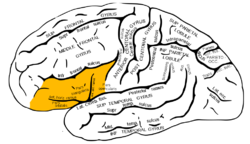 Desordens neurogenerativas
+ homegêneo
Regiões do cérebro de forma sistemática
(Amici et al. 2007) – Primary Progressive Aphasias (PPA) afasias progressivas primárias. 
Coletaram data de fMRI-> morfometria de voxels; a densidade de matéria cinza
Bateria de testes linguísticos (mais a frente)
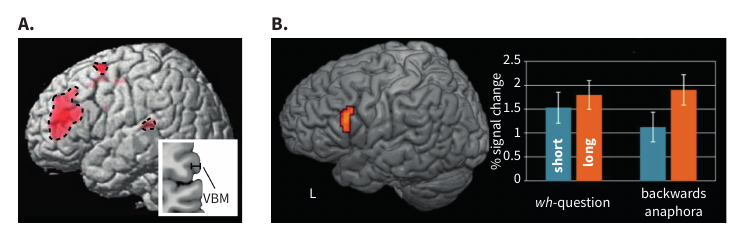 03/05/2023
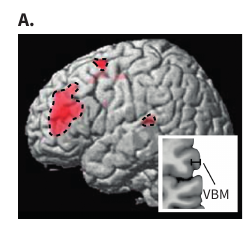 Neurodegenração dimui a 
densidade de matéria cinza
Correlão do IFG (pars triangularis) com e interpretação semântica de sentenças -> pior desempenho
03/05/2023
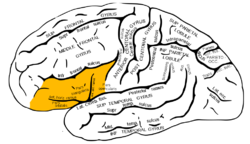 L.I.F.G.
Left inferior frontal gyrus 
(giro frontal inferior esquerdo)
Link entre LIFG e dependências de longa distância 
estabelecido
Mas qual seria a função do LIFG?
03/05/2023
L.I.F.G.
Left inferior frontal gyrus 
(giro frontal inferior esquerdo)
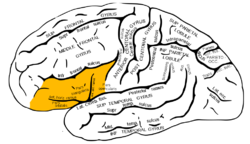 x
Domain-General
Conhecimento não só linguístico
Domain-Specif
Conhecimento só linguístico
2 exemplos
Olhar para os dados e explicar
03/05/2023
L.I.F.G.
Left inferior frontal gyrus 
(giro frontal inferior esquerdo)
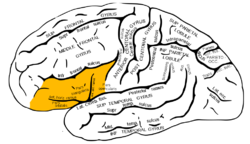 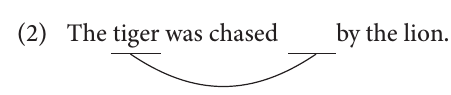 Ex. Domain-Specif: Trace-deletion Hypotheses
(Grodzinsky, 2000); (Grodzinsky et Santi, 2008)
O tigre era caçado ____ pelo leão
LIFG representa a estrutura da estrutura de longa dependência
03/05/2023
L.I.F.G.
Left inferior frontal gyrus 
(giro frontal inferior esquerdo)
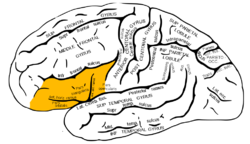 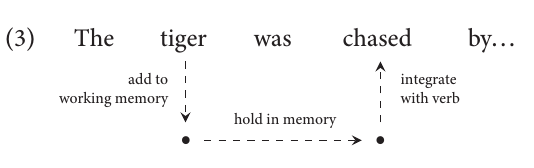 Domain-General
Conhecimento não só linguístico
LIFG envolvido em manter a representação na memória de trabalho para o processo subsequente
Manter o tigre em mente.
*predição no capítulo 8 e 7.
03/05/2023
L.I.F.G.
Left inferior frontal gyrus 
(giro frontal inferior esquerdo)
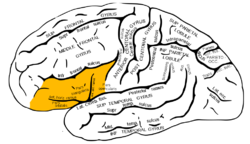 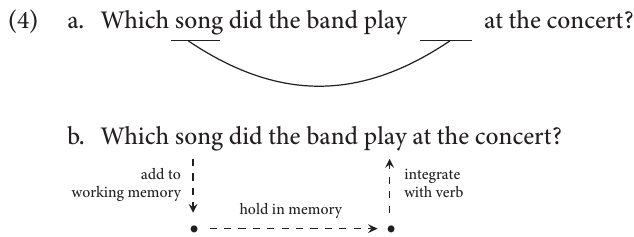 Outra estrutura de longa dependência, wh-questions, movimento wh
03/05/2023
L.I.F.G.
Left inferior frontal gyrus 
(giro frontal inferior esquerdo)
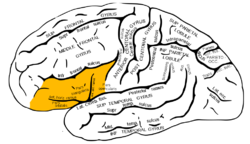 Qual é a diferença?
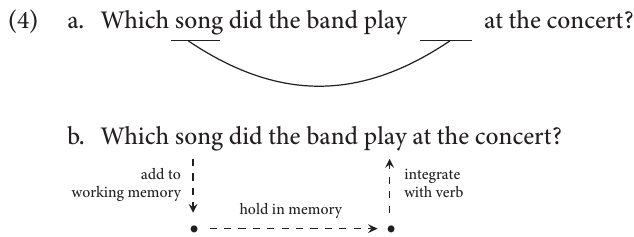 4ª gramática
4b parsing

Leveis de descrição diferentes
03/05/2023
Qual é a diferença?
L.I.F.G.
Left inferior frontal gyrus 
(giro frontal inferior esquerdo)
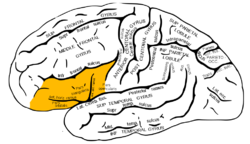 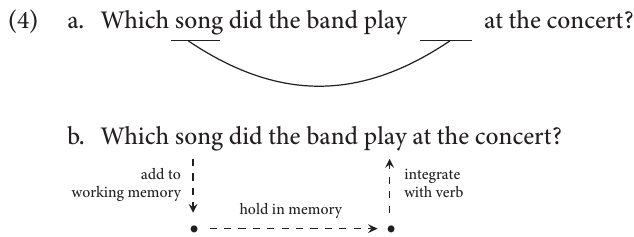 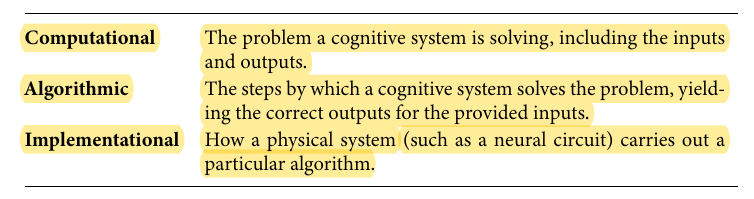 4ª É COMPUTACIONAL

4b É ALGORÍTMICA
03/05/2023
Anáfora invertida
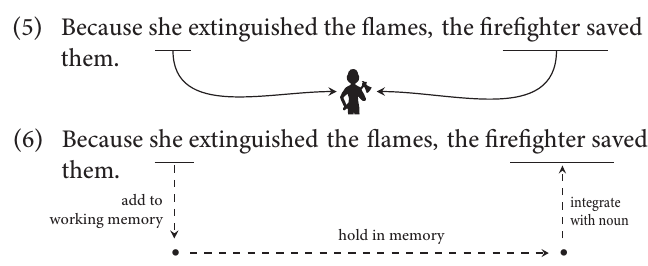 Estrutura sem trace
Por que ela estava apagando as chamas, a bombeira os salvou.
Cf. Dom. Esp. – a LIFG representa traces; só wh-questions
Cf. Dom. Ger. – a LIFG realiza o parsing, através da memória de trabalho, não necessariamente de traces; wh-questions e anáfora invertida (estruturas sintáticas diferentes, porém demandas similares à memória de trabalho)
03/05/2023
Anáfora invertida
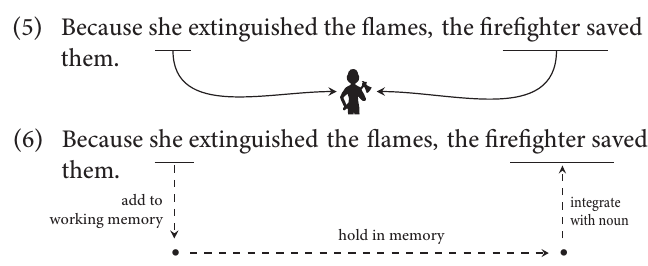 Estrutura sem trace
Por que ela estava apagando as chamas, a bombeira os salvou.
Cf. Dom. Esp. – a LIFG representa traces; só wh-questions
Cf. Dom. Ger. – a LIFG realiza o parsing, através da memória de trabalho, não necessariamente de traces; wh-questions e anáfora invertida (estruturas sintáticas diferentes, porém demandas similares à memória de trabalho)
03/05/2023
Anáfora invertida x  WH-Questions
William Matchin, Jon Sprouse, and Gregory Hickok (2014)
fMRI
*sentenças variavam de tamanho -> maior a sentença, maior a demanda na mem. de trab.
Apenas a pars triangularis apresentou efeito de maior demanda de mem. de trab. Em ambas
Suporta a domínio-geral
*Até agora só linguagem.
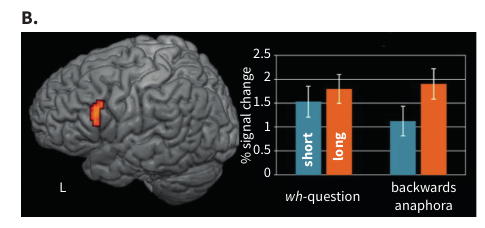 03/05/2023
LIFG SÓ LINGUÍSTICO?
Amici et al. (2007)
158 participantes, fMRI
*Bateria de testes, 
Teste com memória de trabalho não-linguísticos: 
Repetir números em ordem contrária
*(número enquanto palavra?)
Correlação entre pior desempenho e volume cortical no LIFG
03/05/2023
LIFG SÓ LINGUÍSTICO?
Extenções: 
Concordância, agramaticalidade...
03/05/2023
Onde, Quando e o que vem aí?
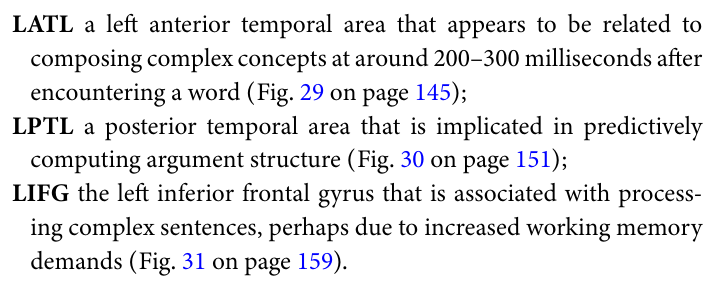 *Delimitar a parte neural
03/05/2023
Onde, Quando e o que vem aí?
LATL a área Lobo temporal anterior esquerdo parece estar relacionada a compor conceitos complexos entre 200-300 ms depois de encontrar uma palavra
LPTL A área lobo temporal posterior esquerdo é empregada em prever a estrutura computacional argumental
LIFG é associado com processamento de sentenças complexas, talvez pelo aumento de demanda da memória de trabalho
03/05/2023
Onde, Quando e o que vem aí?
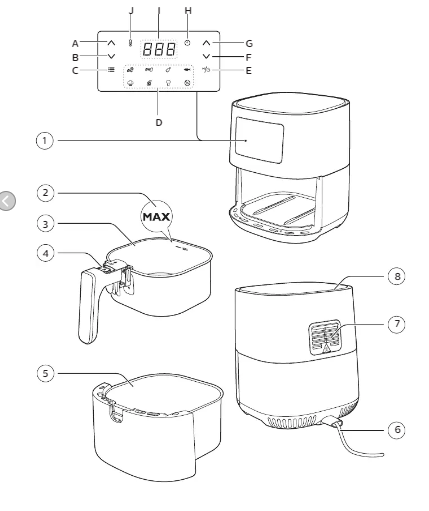 Como -> onde e quando
03/05/2023
Obrigado pela atenção!